Midlands Learning Disability & Autism (LDA) Epilepsy Advisory Group24.01.23
Why is improvement in epilepsy care for people with LD&A needed?
There are wide variations in the provision of epilepsy services across the country. Services supporting epilepsy care is often poorly integrated
Lack of expertise to support commissioning and oversight of care for people with a learning disability, autism or both who have epilepsy
Poor quality of epilepsy care in community residential and specialist hospital settings
Staff competency in supporting people with a learning disability and epilepsy can be limited- need for better standards and guidance
Limited understanding of the link between epilepsy and behaviours deemed to be challenging leading to avoidable and inappropriate hospital admission
Foundations
Leadership at a regional level 
System level engagement and buy-in 
Establishment of Regional Epilepsy Advisory Group – right expertise 
Develop standardised approach to measuring progress and outcomes consistently across the region
Epilepsy Conference – click to see event recording
LDA EPILEPSY PLAN: Progress overview
Strategic Planning – Epilepsy Benchmarking
Increased focus on improving epilepsy care for people with a learning disability and autism embedded in system wide improvement to tackle health inequalities 
Bringing together of system partners across primary, secondary and social care, and voluntary sector to drive improvement  
Shared understanding of the extent to which services are working well together to deliver good care
Shared understanding of where gaps in provision or quality exist, and springboard for new or enhanced services identified. 
Shared understanding of workforce capacity & capability, and where further investment is needed
Improved integrated strategic commissioning of epilepsy services and support 
Better use of system wide resource to improve outcomes 
Foundations in place to support the development of integrated epilepsy care
Epilepsy Benchmarking Review – the plan
Allocated system lead/s by 3rd November 2022
 Drop-in advice clinic – 16th January 2023
 Desktop review – early January 2023
Consultation – mid Jan – early Feb 2023
Drop-in advice clinic – 25th January 2023 
Submission of completed epilepsy benchmarking assessment by 17th February 2023 
System level workshops – mid February to mid March 2023
Midlands wide epilepsy conference & workshop – end of March 2023
2. Strengthening Commissioning Capability
EPILEPSY GUIDANCE FOR COMMISSIONERS AND CARE PROVIDERSl SUDEP ACTION & CORNWALL FT 
Two strands -> 	For commissioners and providers of community residential settings 
			-> 	For commissioners and providers of specialist hospital inpatient settings
---------------------------------------------------------------------------------------------------------------------------------------------------------------------------------------------------------------------------------------------------------------------------------------------------------------------------------
Outcomes     -> 	Good practice guidance for commissioners and providers
                           -> 	Engagement with commissioners and providers in developing and testing   				 		resources 
			->	Training video/slides for providers and commissioners
			-> 	Webinar to promote guidance in partnership with NHS England
Mar’ – May
            2023
Jan’ – Mar’
             2023
My Life with Epilepsy 
– A tribute to the learnings from the life of Clive Treacey
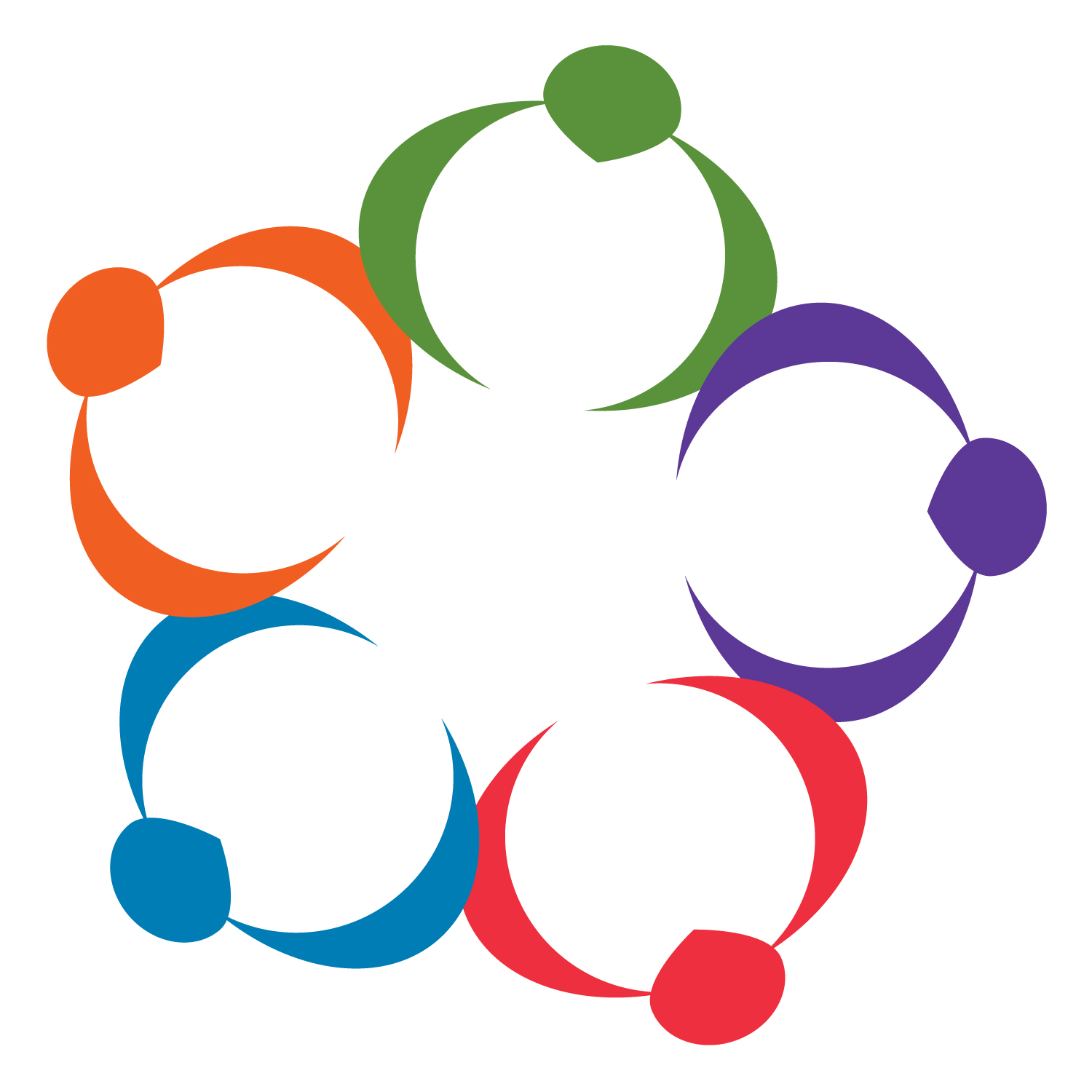 Phase 4
Implementation plan and project report
Phase 5
Production videos, webinar and launch
Project Phases
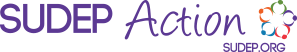 [Speaker Notes: Themes drawn from the following documents/reports
Treacey Report
NHS Rightcare
Royal College of Psychiatrists
Step Together
Homes not Hospitals
LeDeR Mortality Review
OM Mandatory Training Trial

Project in two strands
Residential settings
In-patient settings]
3. Improving Care Quality
EPILEPSY TRAINING 
Epilepsy Subgroup has looked at training requirement and potential opportunities for improvement 
Who needs training and at what level, what should be prioritised 
Existing guidance and standards on epilepsy training (ILAE, ESNA, RCPsych, Joint Epilepsy Council 
Who is well placed to provide training 
How can the quality of epilepsy training provision be improved 
How can health and care systems be supported to improve levels of epilepsy training and capability of staff 
Examples of good practice including dedicated session to look at successful train the trainer model delivered by Quarriers in Scotland
Improving Quality and Availability of Epilepsy Training
Emerging opportunities to work with commissioners and providers: 
Raise awareness: Promote the case for good epilepsy training for staff to support people with a learning disability, or both 
Promote guidance and advice to health and care systems on competencies staff need, what good epilepsy training looks like and how it can be provided 
Support training needs assessment 
Establish a directory of vetted epilepsy training providers compliant with ESNA guidelines 
Develop and make available high quality training resources
Support online assessment of trainers drawing on established assessment tool 
Potential to develop train the trainer model in Midlands applying a PDSA approach 
Seek to test out improvement approach with a single ICS and promote learning 
Foundations for delivery in 23/24 to be developed by the end of 31 March.
4. Health Literacy – My Life with Epilepsy Project
Co-designed resources led by experts by experience
ICS network support and involvement
Bereaved families consulted 
Background research report published
Resources coming soon:
Easy read Epilepsy/SUDEP risk leaflet
Epilepsy/SUDEP Risk leaflet for carers (family/paid)
Videos on risk for people with learning disability and epilepsy, and for family/paid carers. 
Feedback on EpSMon (www.sudep.org/epsmon) – how to make it as accessible as possible to people with a learning disability & epilepsy and their family/carers.
Once finalised, the resources will be circulated across the Midlands for dissemination. Communications plan TBC
Strengthening Primary Care Epilepsy Capability
PCN Quality Improvement Project to explore potential for improvement
Key components:
Make visible and stratify LDA population with epilepsy according to risk 
Develop role of primary care to support individuals by risk and support required 
Strengthen AHCs and Medication reviews for people with LDA and epilepsy 
Explore how primary care can empower individuals and their families and carers through health facilitation and Purple Book 

Foundations for delivery in 23/24 to be developed by the end of 31 March.